Save the Earth
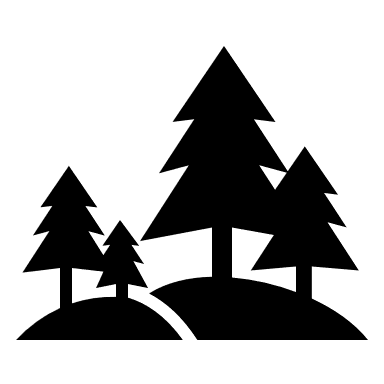 Test your knowledge

 by Dremluyzhenko
Irina Nikolaevna
What causes environmental problems?
Smoke from industrial chimneys
Recycling things
Sorting out the waste
Saving resources
What are the possible consequence?
Throwing litter
Sorting out waste
Using public transport
Harm to people’s and animal’s health
What environmental problems can cause rubbish in the water?
Air pollution
Water pollution
Deforestation
Destroying factories
What people can’t recycle?
glass
plastic
food
paper
How can’t people save energy?
Turn off light when you needn’t it
Watching TV
Reducing using water
Use the Sun energy
If you are eco-friendly, you get to school…
By car
On foot
By bus
By motorcycle
Acid rain exist because of…
Using computers
Sun’s shining
Fumes from cars
Animals’ living
What can help to save the Earth?
Eating a lot
Making bonfires
Picking up litter
Playing computer games
Well done!
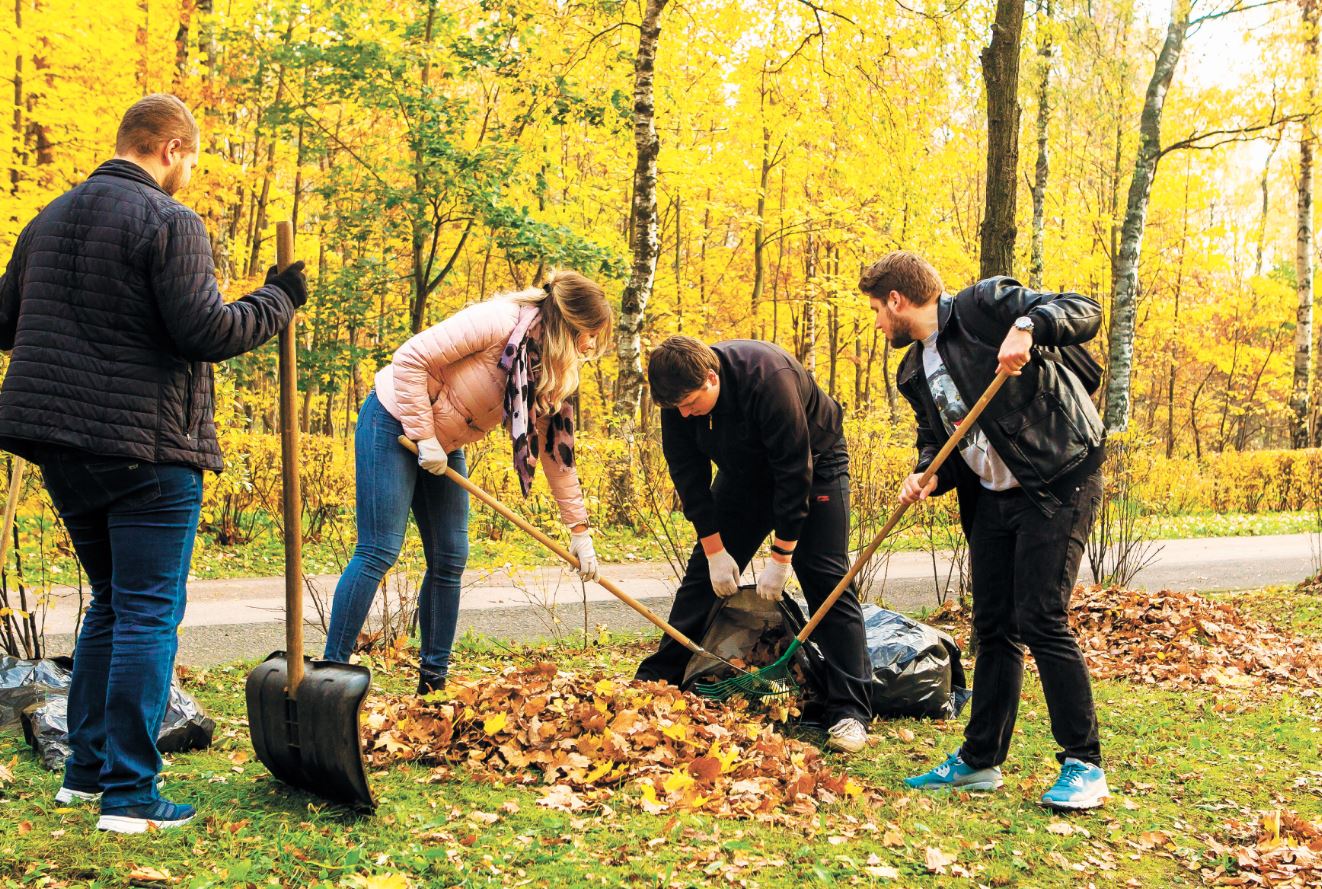